Gestopt met de kleur rood
Als je gestopt bent met het dragen van de kleur rood dan geeft dit informatie over een emotionele verandering / gebeurtenis die heeft plaats gevonden:
Voelde frustratie, irritatie en /of uitputting
Enthousiasme en passie voor het leven verloren
Ontevreden met het dagelijks leven
Gestopt met de kleur rood
Is er iets veranderd in je dagelijks leven of in je lichaam?
Heeft er een verandering plaats gevonden in je werk, huis, levensrichting?
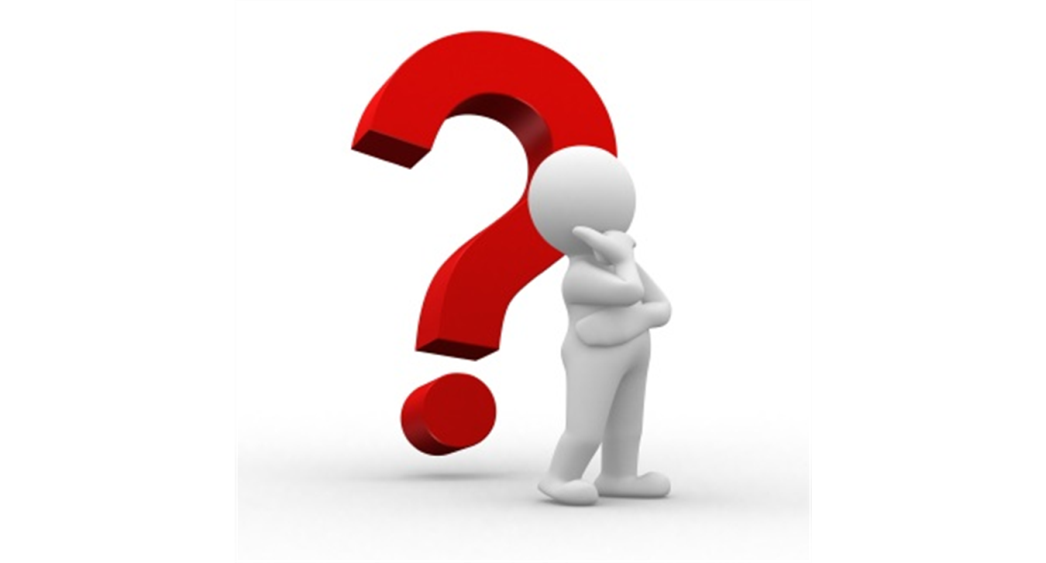 Gestopt met de kleur oranje
Als je gestopt bent met het dragen van de kleur oranje dan geeft dit informatie over een emotionele verandering / gebeurtenis die heeft plaats gevonden:
Shock, trauma of een moeilijke tijd
Teleurstelling
Geen enthousiasme, vrolijkheid of energie
Gestopt met de kleur oranje
Heb je een moeilijke tijd achter de rug (trauma)? 
Heb je hierdoor weinig enthousiasme / energie om van het leven te genieten? 
Heb je het gevoel dat het leven je overkomt zonder dat je daar enig controle over hebt?
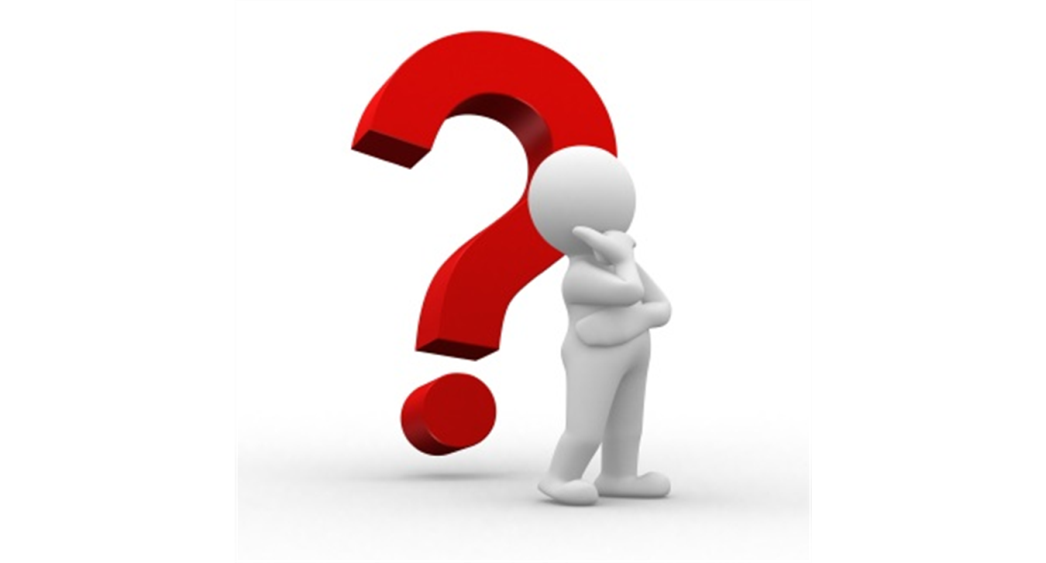 Gestopt met de kleur geel
Als je gestopt bent met het dragen van de kleur geel dan geeft dit informatie over een emotionele verandering / gebeurtenis die heeft plaats gevonden:
Gebrek aan zelfvertrouwen 
Nerveusiteit, angstig, frustratie
Geen duidelijkheid over richting in het leven
Wat is het doel van mijn leven? 
Somberheid en pessimisme
[Speaker Notes: .]
Gestopt met de kleur geel
Is er iets gebeurd waardoor je je focus kwijt bent geraakt en leidde dit tot angstige emoties of gebrek aan zelfvertrouwen? 
Voel je je verloren, niet wetende welke richting in te slaan? 
Voelt het leven alsof je in een grote vreemde stad bent zonder GPS of plattegrond?
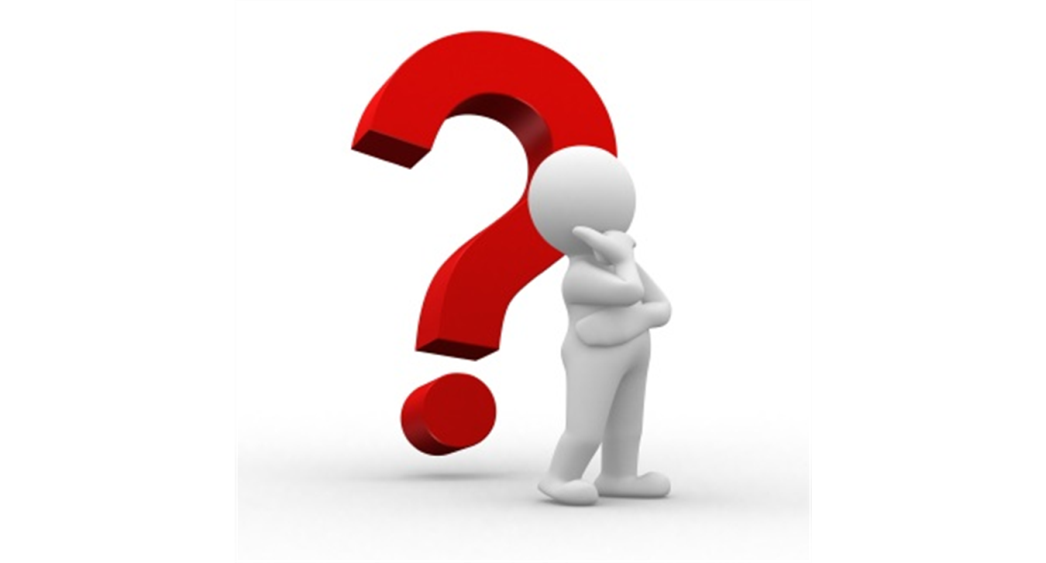 Gestopt met de kleur lime groen
Als je gestopt bent met het dragen van de kleur lime groen dan geeft dit informatie over een emotionele verandering / gebeurtenis die heeft plaats gevonden:
Was je te flexibel en/of heb je je altijd aangepast?
 was je teleurgesteld en/of  verbitterd?
Kon je vleugels niet uitslaan, omdat iemand of een situatie dit niet toestond?
Gestopt met de kleur lime groen
Ben je te flexibel geweest of heb je jezelf aangepast waardoor je verbitterd bent? 
Heb je veel toegeven zodat iemand anders zijn of haar zin kreeg? 
Kon je niet je vleugels uitslaan omdat iemand of een situatie dit niet toeliet?
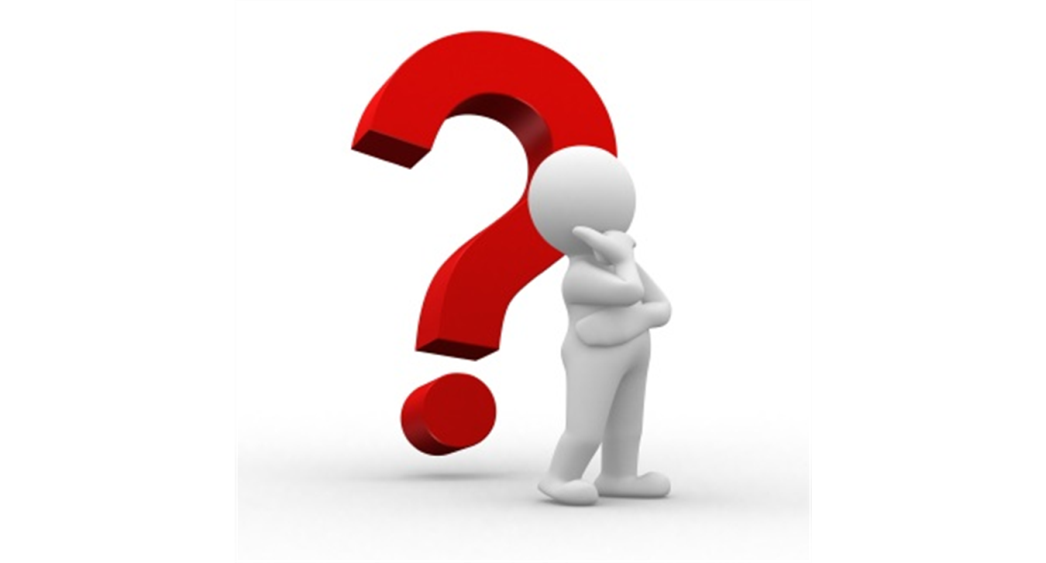 Gestopt met de kleur groen
Als je gestopt bent met het dragen van de kleur groen dan geeft dit informatie over een emotionele verandering / gebeurtenis die heeft plaats gevonden:
Relatie problemen
Voel je je opzij gezet, eenzaam, afgezonderd, besluiteloos
Moeilijk je eigen ruimte en eigenwaarde te definiëren
Weet niet welke richting in te gaan
Iemand heeft je grenzen overschreden
Gestopt met de kleur groen
Is er iets gebeurd waardoor je moeite hebt om je eigen grenzen aan te geven? 
Heeft iemand je grenzen overschreden in een relatie zoals familie, vrienden, werk, buren? 
Vertrouw je je eigen emoties /  gevoelens niet?
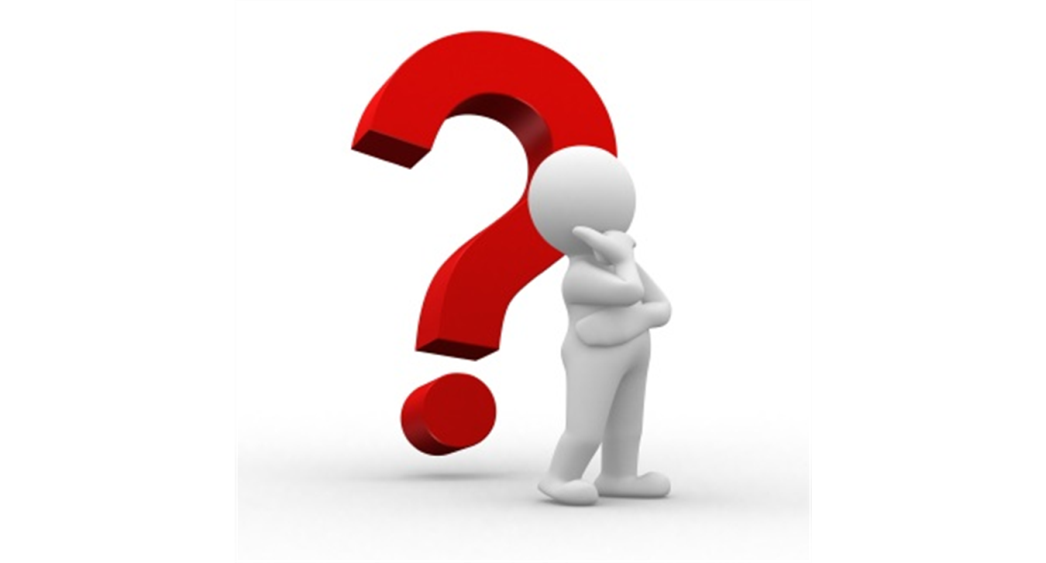 Gestopt met de kleur turkoois
Als je gestopt bent met het dragen van de kleur turkoois dan geeft dit informatie over een emotionele verandering / gebeurtenis die heeft plaats gevonden:
Geen ruimte / tijd voor plezier, speelsheid en creativiteit 
Gekwetst terwijl men creativiteit of innerlijke emoties wilde uitdragen
Gestopt met de kleur turkoois
Is er iets gebeurd dat je weerhield om je eigen intuitie te vertrouwen, waardoor je minder spontaan en speels werd? 
Ben je teleurgesteld in het resultaat van je idealen? 
Is je creativiteit niet gewaardeerd door anderen?
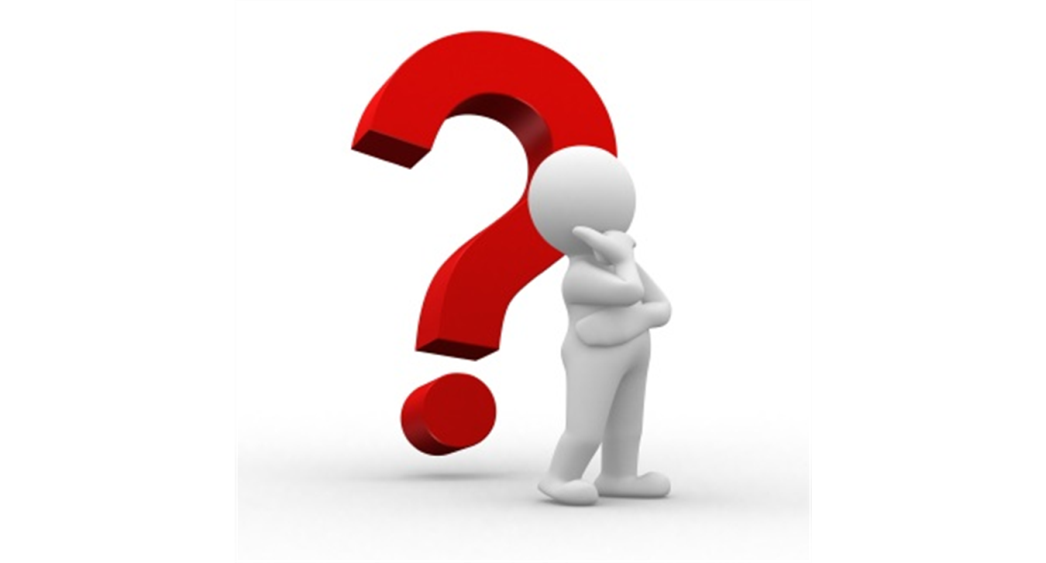 Gestopt met de kleur blauw
Als je gestopt bent met het dragen van de kleur blauw dan geeft dit informatie over een emotionele verandering / gebeurtenis die heeft plaats gevonden:
Het leven niet vertrouwen 
Geloof in jezelf / toekomst verloren 
Moeilijk om met de stroom des levens te gaan
Niet communiceren 
Kwetsbaar voelen, niet onder controle
Gestopt met de kleur blauw
Is er iets gebeurd waardoor je het gevoel had dat je de controle kwijt was, het vertrouwen in het leven of jezelf?
Vond je het moeilijk om uit te spreken hoe je je voelde?
Heeft iemand je vertrouwen beschaamd?
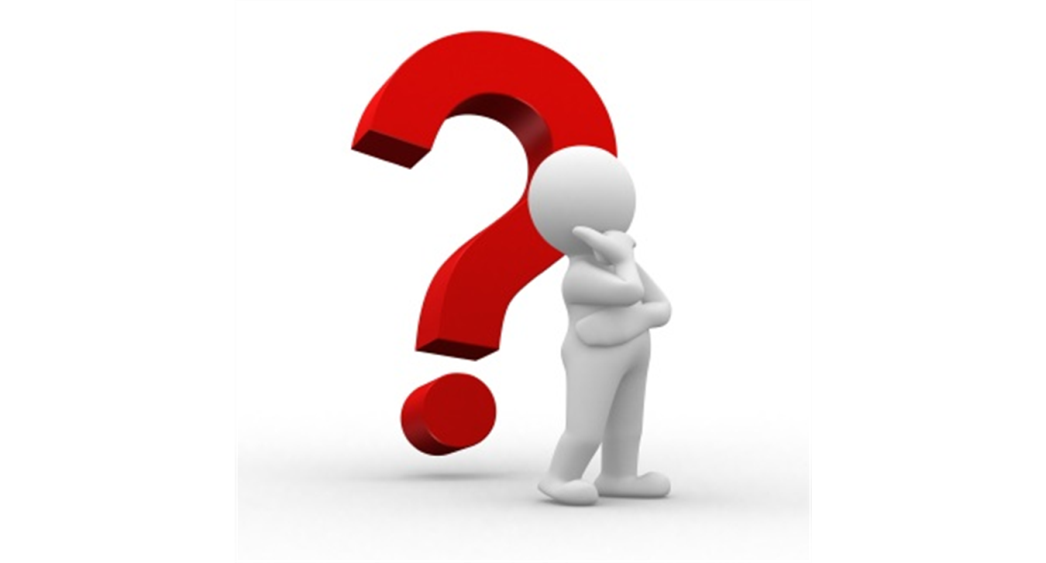 Gestopt met de kleur marine blauw
Als je gestopt bent met het dragen van de kleur marine blauw dan geeft dit informatie over een emotionele verandering / gebeurtenis die heeft plaats gevonden:
Vertrouwen in autoriteit verloren
Dominante ouder, partner of baas
Buitengesloten gevoeld
Niet geaccepteerd of begrepen
Gestopt met de kleur marine blauw
Heeft een situatie of een persoon  je overheerst waardoor je geen eigen visie, dromen en zeggenschap over je leven hebt?
Was je partner, ouder, baas of vriend erg overheersend, dominant en/of autoritair?
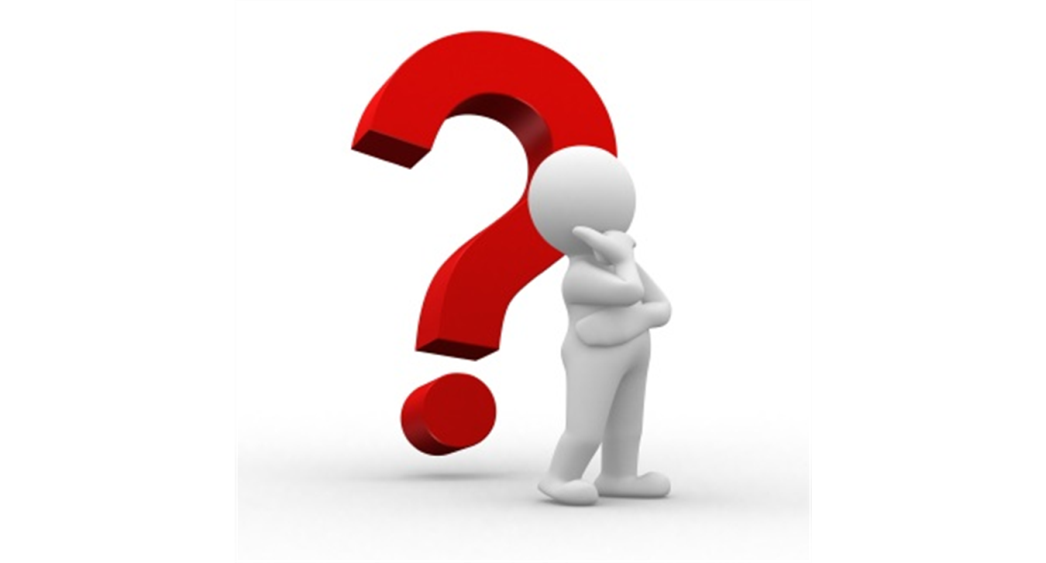 Gestopt met de kleur violet
Als je gestopt bent met het dragen van de kleur violet dan geeft dit informatie over een emotionele verandering / gebeurtenis die heeft plaats gevonden:
Interesse verloren in het mystieke of de spirituele wereld 
Graag met de voeten op de grond willen staan
Gedesillusioneerd
Dromen en/of spirituele ervaring heeft negatief uitgepakt 
Verdriet over een verlies of overlijden
Gestopt met de kleur violet
Heb je interesse of vertrouwen verloren in het mystieke of de spirituele wereld? 
Wil je liever praktisch zijn met beide voeten op de grond staan? 
Ben je teleurgesteld in het resultaat van je gebeden of meditaties? 
Ben je gestopt met mediteren of stiltemomenten houden voor jezelf? 
Heb je angst voor de dood?
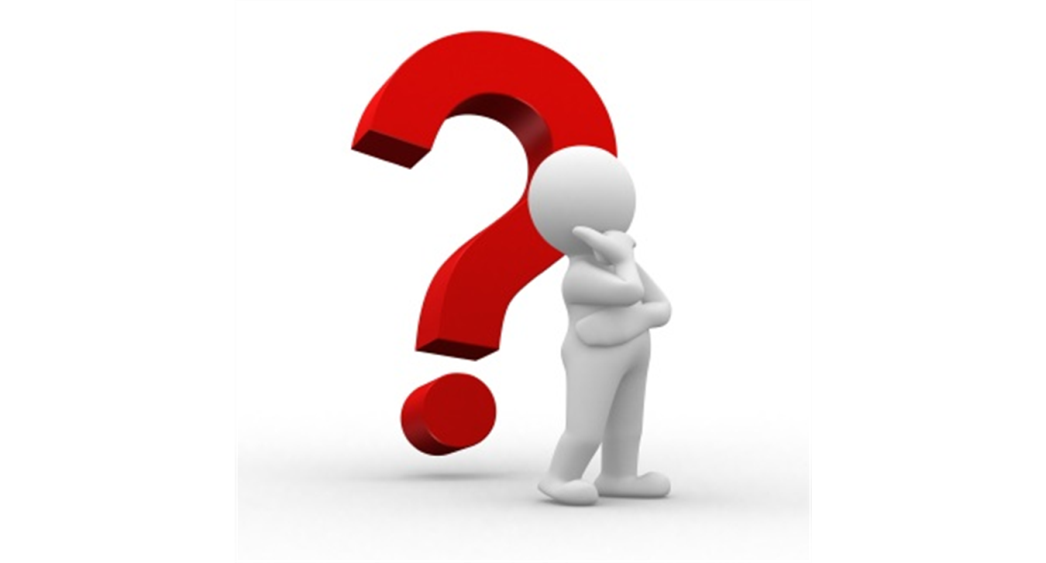 Gestopt met de kleur paars
Als je gestopt bent met het dragen van de kleur paars dan geeft dit informatie over een emotionele verandering / gebeurtenis die heeft plaats gevonden:
Teleurgesteld in religie, dogma, instituten of spirituele ervaring
Comfortabel met een practische benadering
Geen inspiratie meer
Gestopt met de kleur paars
Ben je teleurgesteld door religie, dogma, instituten of een spirituele ervaring waardoor je geen interesse meer hebt in het mystieke en spirituele? 
Wil je liever de zaken praktisch en rationeel benaderen? 
Ben je je artistieke inspiratie kwijt geraakt?
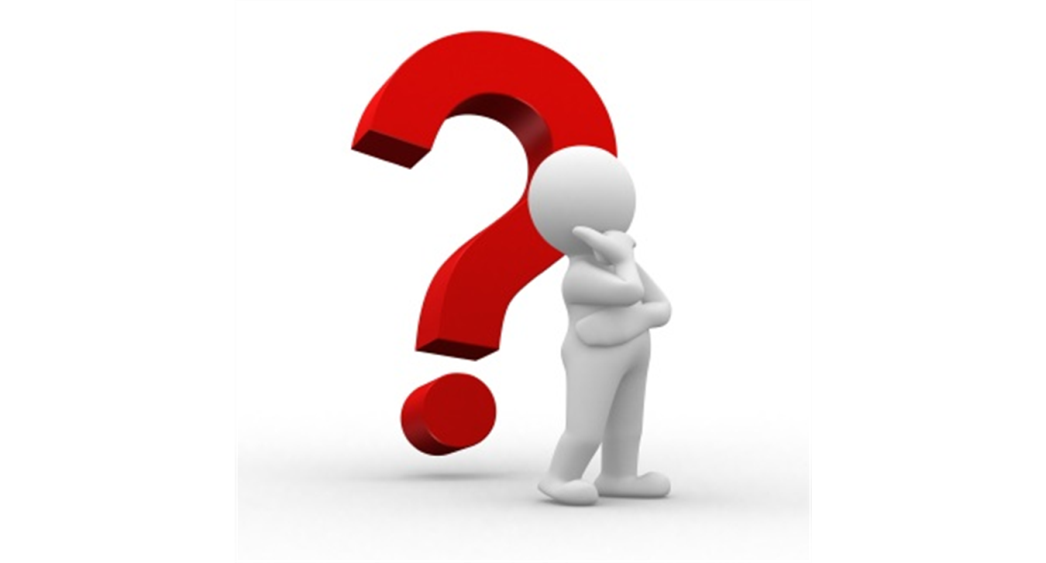 Gestopt met de kleur magenta/fuchsia
Als je gestopt bent met het dragen van de kleur magenta / fuchsia dan geeft dit informatie over een emotionele verandering / gebeurtenis die heeft plaats gevonden:
Teleurgesteld in reacties of gedrag van anderen, nadat je veel aandacht, liefde hebt gegeven
Op je hoede moeten zijn en niet meer spontaan of enthousiast kunnen zijn
Gestopt met de kleur magenta/fuchsia
Is er iets gebeurd wat je teleurgesteld heeft omdat je niet de verwachte reactie hebt ontvangen nadat je je hulp, liefde of aandacht hebt gegeven.
Heb je niet iets terug ontvangen voor je enthousiasme, hulp?
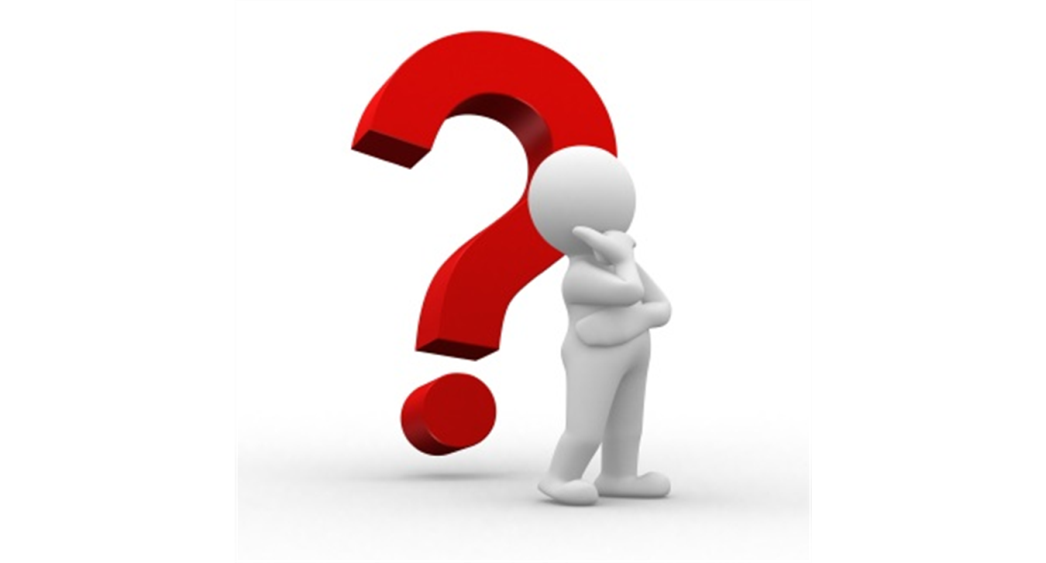 Gestopt met de kleur roze
Als je gestopt bent met het dragen van de kleur roze dan geeft dit informatie over een emotionele verandering / gebeurtenis die heeft plaats gevonden:
Niet alleen voor anderen zorgen, maar ook voor jezelf
Minder ondersteuning en goedkeuring gekregen
Het nemen van je eigen beslissingen
Moeilijkheden met ouders, schoonouders, kinderen of kleinkinderen
Gestopt met de kleur roze
Is er iets gebeurd wat betreft kinderen, kleinkinderen, ouders of schoonouders / grootouders?
Is het moeilijk om kinderen te krijgen?
Problemen met opvoeding?
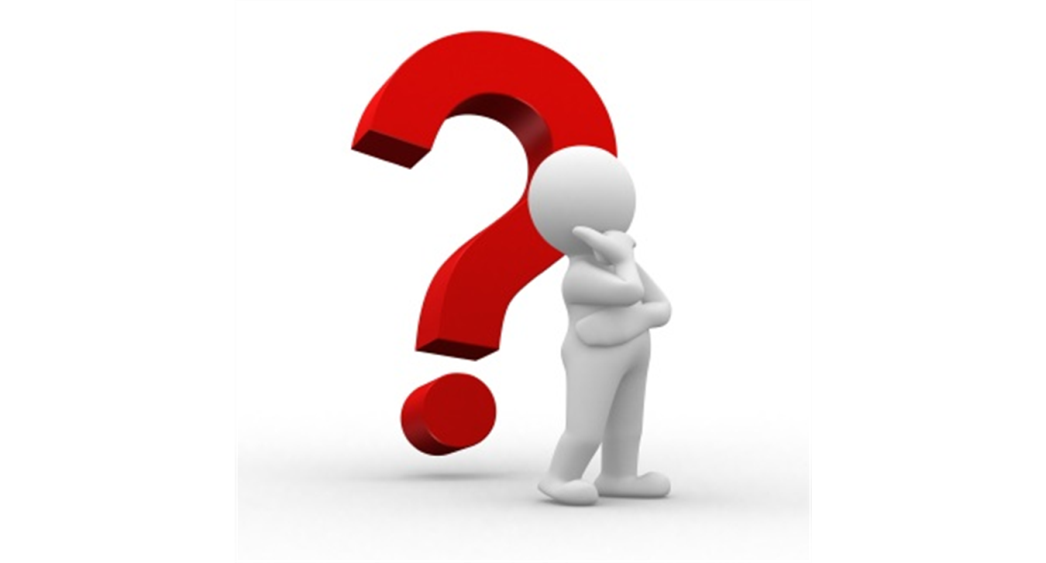 Gestopt met de kleur wit
Als je gestopt bent met het dragen van de kleur wit dan geeft dit informatie over een emotionele verandering / gebeurtenis die heeft plaats gevonden:
Voelde je je anders, buitengesloten
Wilde je je constant aanpassen
Niet begrepen en gewaardeerd
Voelde je je alleen in een koude wereld
Gestopt met de kleur wit
Is er iets gebeurd waardoor je je niet begrepen voelde of dat je niet je ware zelf of potentieel kon laten zien? Was je misschien erg mooi of intelligent en werd je niet begrepen of buitengesloten op bijv. school of werk? 
Had je het gevoel dat je er niet bij hoorde?
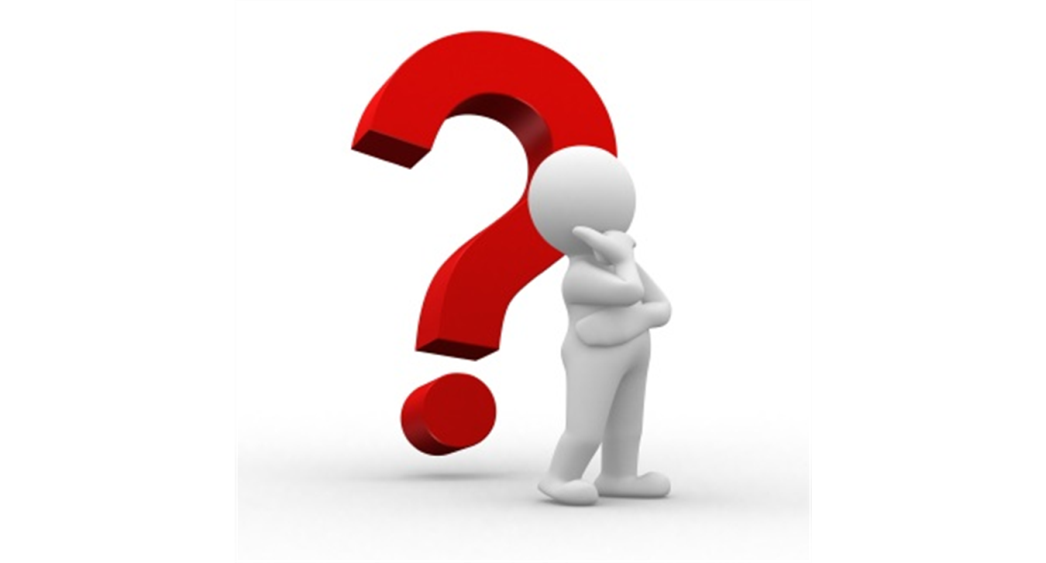 Gestopt met de kleur grijs
Als je gestopt bent met het dragen van de kleur grijs dan geeft dit informatie over een emotionele verandering / gebeurtenis die heeft plaats gevonden:
Je wilde meer ondersteuning
Je wilde meer emotionele betrokkenheid
Je wilde meer plezier en speelsheid in je leven
Gestopt met de kleur grijs
Is er iets gebeurd wat je het gevoel geeft dat je geen emotionele ondersteuning / betrokkenheid krijgt van familie, vrienden, collega’s? 
Moet je hard werken en is er geen  tijd meer over voor plezier
Heb je besloten dat je meer ontspanning en plezier wilt in je leven?
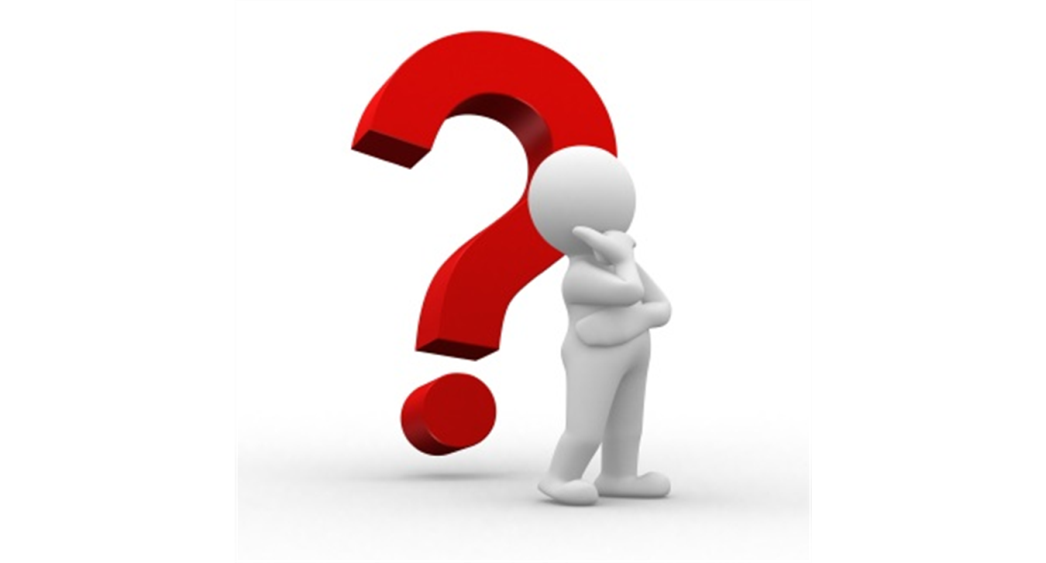 Gestopt met de kleur bordeaux
Als je gestopt bent met het dragen van de kleur bordeaux dan geeft dit informatie over een emotionele verandering / gebeurtenis die heeft plaats gevonden:
Geen respect en waardigheid
Geen luxe meer,  maar hard werken, tekort, armoede
Niet gewaardeerd
Gestopt met de kleur bordeaux
Is er iets gebeurd waardoor je gelooft dat je het niet waard bent om geld of tijd aan jezelf te spenderen?
Heb je niet het respect of aanzien ontvangen waarop je gehoopt had?
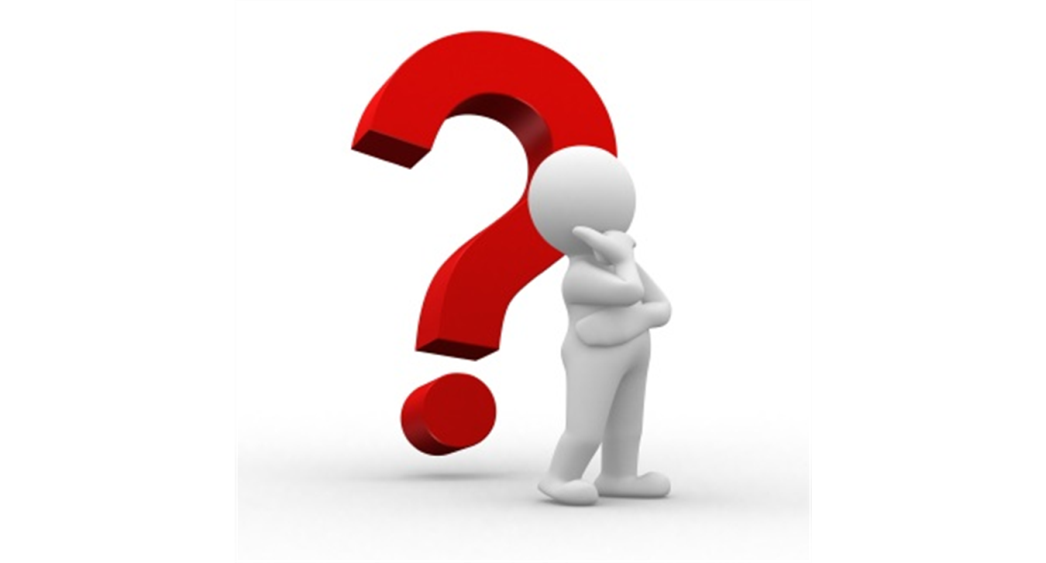 Gestopt met de kleur bruin
Als je gestopt bent met het dragen van de kleur bruin dan geeft dit informatie over een emotionele verandering / gebeurtenis die heeft plaats gevonden:
Klaar voor iets nieuws en verfrissends
Te hard gewerkt
Te afhankelijk van anderen
Zware last, anderen zijn afhankelijk van je
Gestopt met de kleur bruin
Is er iets gebeurd waardoor je je stabiele en veilige leven wilt opgeven? 
Had je het gevoel dat je te hard moest werken?
Was de last van verantwoordelijkheid, tradities en routine te zwaar voor je?
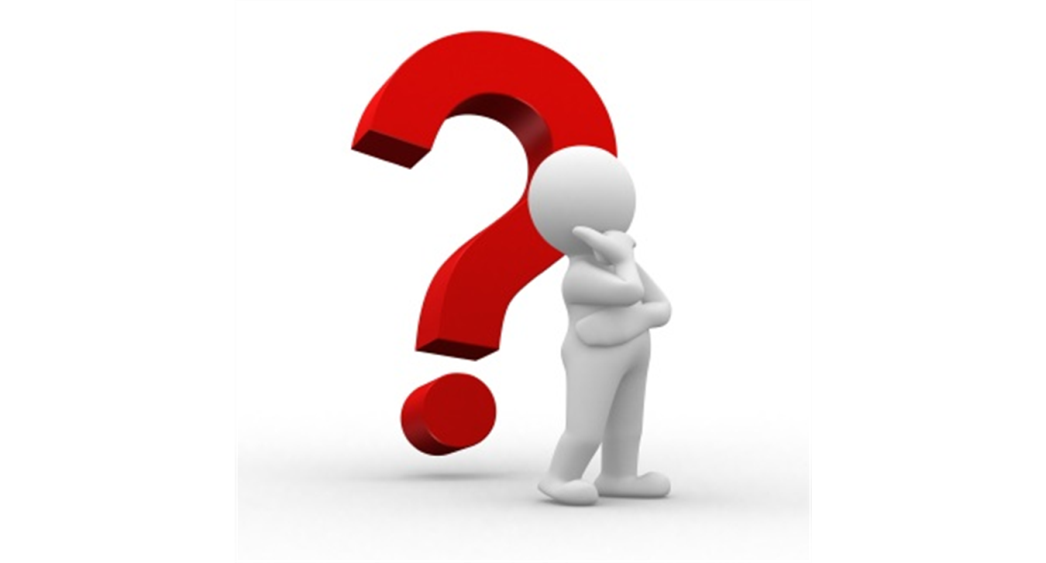 Gestopt met de kleur zwart
Als je gestopt bent met het dragen van de kleur zwart dan geeft dit informatie over een emotionele verandering / gebeurtenis die heeft plaats gevonden:
Laten zien van je potentieel, innerlijke schoonheid
Zelfverzekerd om te laten zien wie je bent
Je uniek-zijn erkennen
Gestopt met de kleur zwart
Is er iets gebeurd waardoor je je niet langer hoeft te verstoppen of bescherming nodig hebt? 
Ben je er klaar voor om je ware innerlijke schoonheid te laten zien? 
Ben je bereid om je ware kleuren te laten zien en je eigen uniek-zijn te erkennen?
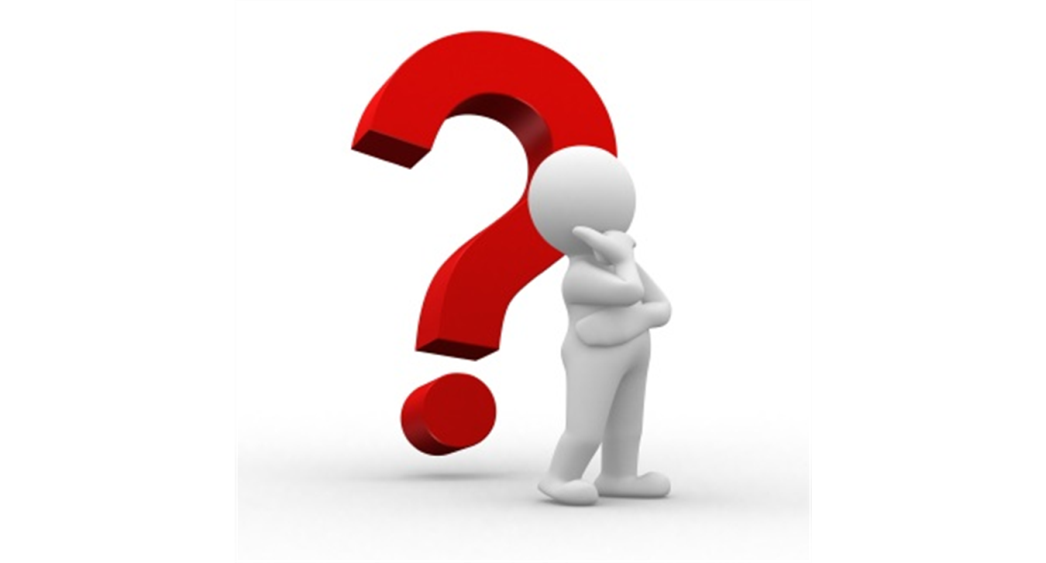